Presentation Title
Presenter Name, Title, Organization
Presentation Date
Header
All presentations should be created in PowerPoint 2010 and newer versions which have Accessibility Checker features. 
Do not use animations for text. 
Use colors with a high contrast. Black or dark blue text color on a white background. 
Use a Sans-Serif font (Arial, Calibri, or Verdana).
Font size should be a minimum of 18 pt or greater. 
Text should not overlap with pictures or background images.
When utilizing a video, make sure the video is captioned. 
Click here for more instructions on how to make an accessible presentation in PowerPoint.
Q&A if applicable
[Speaker Notes: If you would like to provide your contact information in case attendees have additional question, please add here. You moderator will read questions that have come through the chat box during your presentation at this time.]
This Presentation is SHRM-Certified!(Only include this slide if applicable)
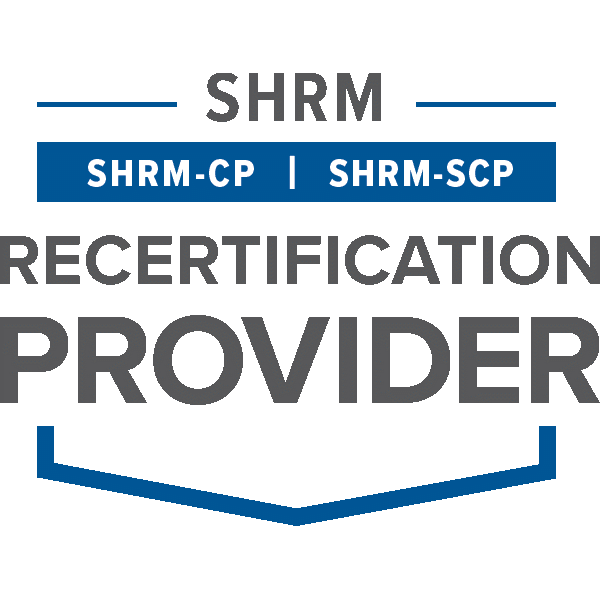 The Eastern Association of Colleges and Employers (EACE) is recognized by SHRM to offer Professional Development Credits (PDCs) for the SHRM-CPSM or SHRM-SCPSM. Please record the activity ID below for self-reporting.
This presentation, Activity ID _____, is valid for 1.00 PDC for the SHRM-CPSM or SHRM SCPSM. For more information about certification or recertification, please visit www.shrmcertification.org.
[Speaker Notes: HQ will send you the Activity ID associated with your presentation closer to the date of the event, if applicable. You will need to insert that in the space above.]